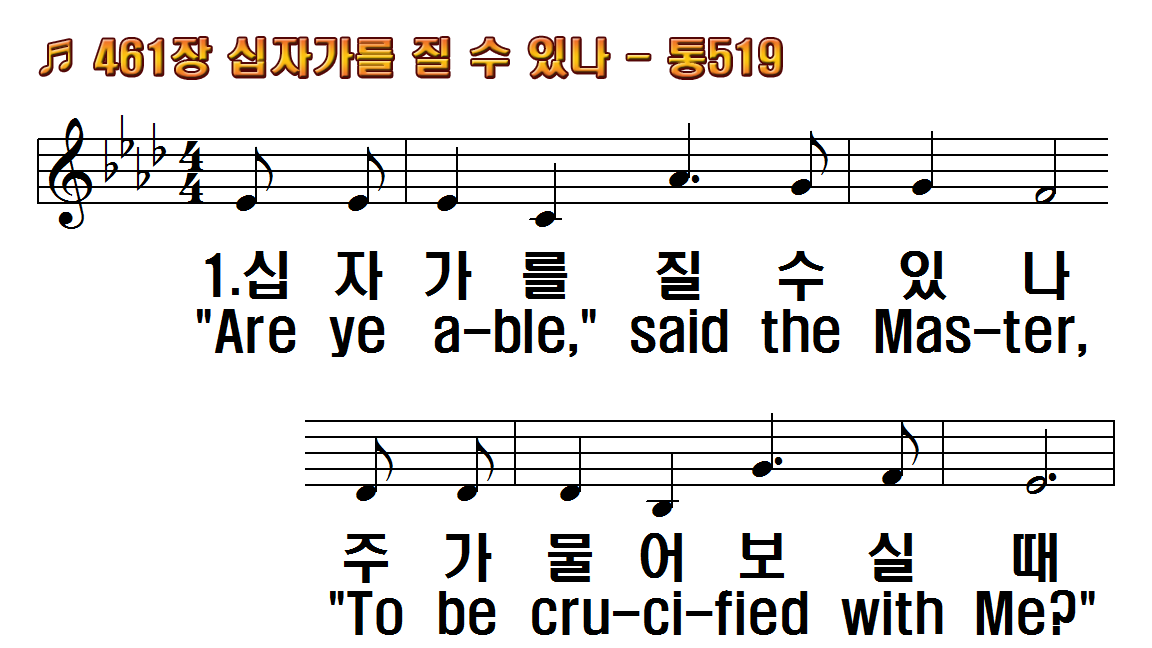 1.십자가를 질 수 있나
2.너는 기억하고 있나
3.걱정근심 어둔 그늘
4.이런 일 다 할 수 있나
후.우리의 심령 주의
1."Are ye able," said
2."Are ye able," to
3."Are ye able," when
4."Are ye able," still the
R."Lord, make us able,"
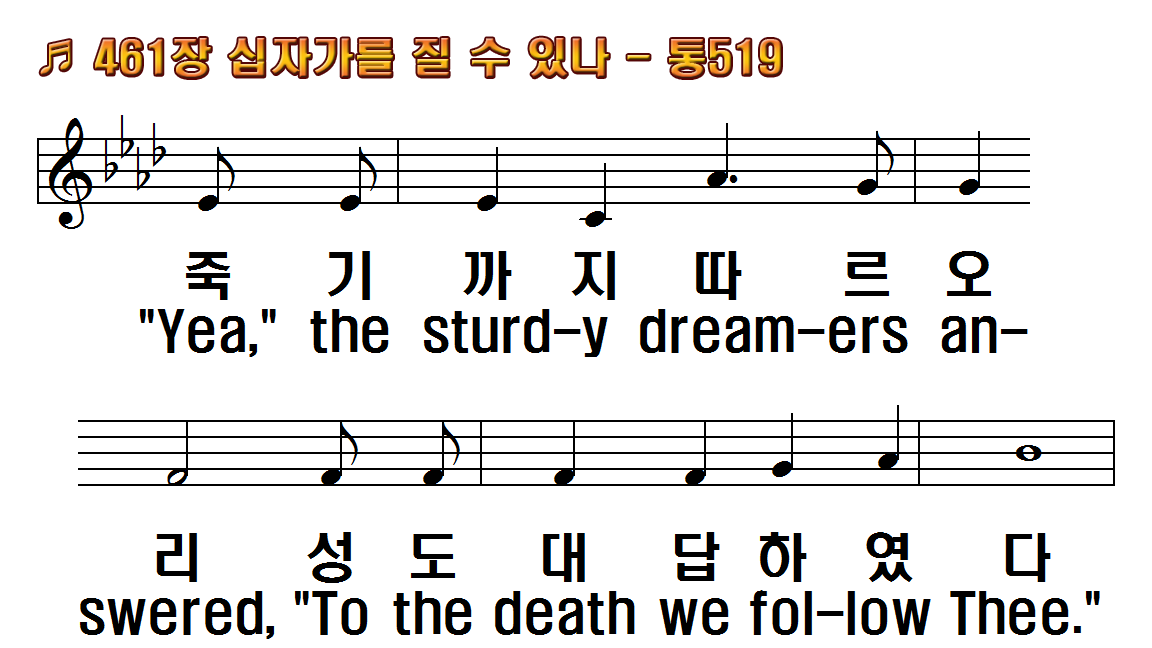 1.십자가를 질 수 있나
2.너는 기억하고 있나
3.걱정근심 어둔 그늘
4.이런 일 다 할 수 있나
후.우리의 심령 주의
1."Are ye able," said
2."Are ye able," to
3."Are ye able," when
4."Are ye able," still the
R."Lord, make us able,"
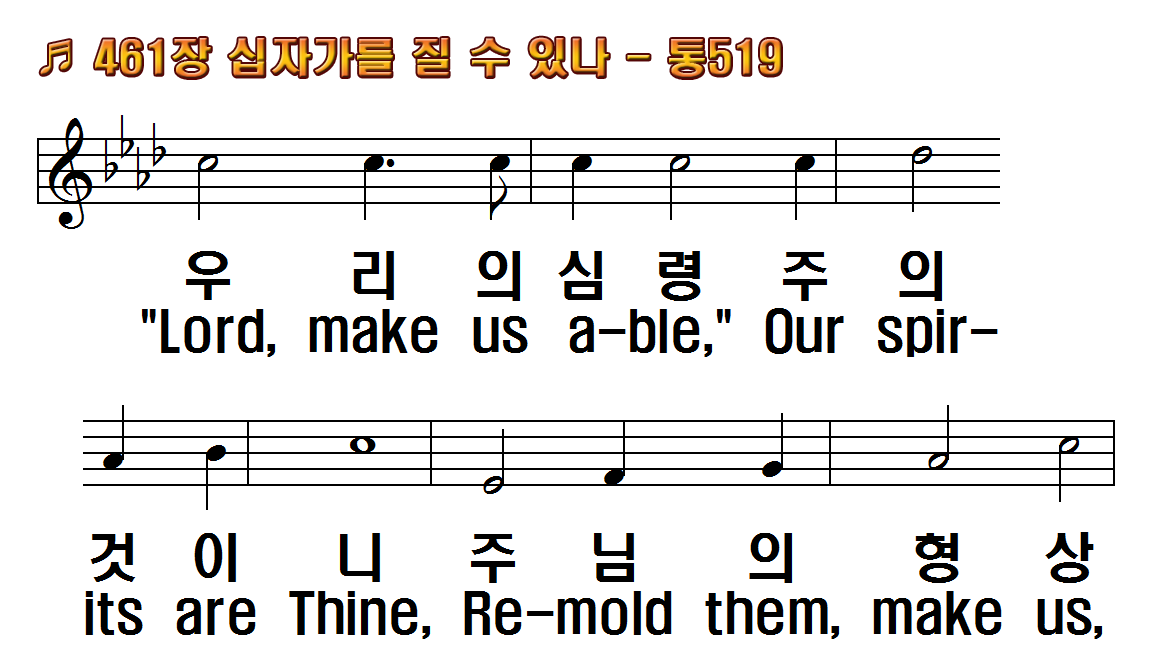 1.십자가를 질 수 있나
2.너는 기억하고 있나
3.걱정근심 어둔 그늘
4.이런 일 다 할 수 있나
후.우리의 심령 주의
1."Are ye able," said
2."Are ye able," to
3."Are ye able," when
4."Are ye able," still the
R."Lord, make us able,"
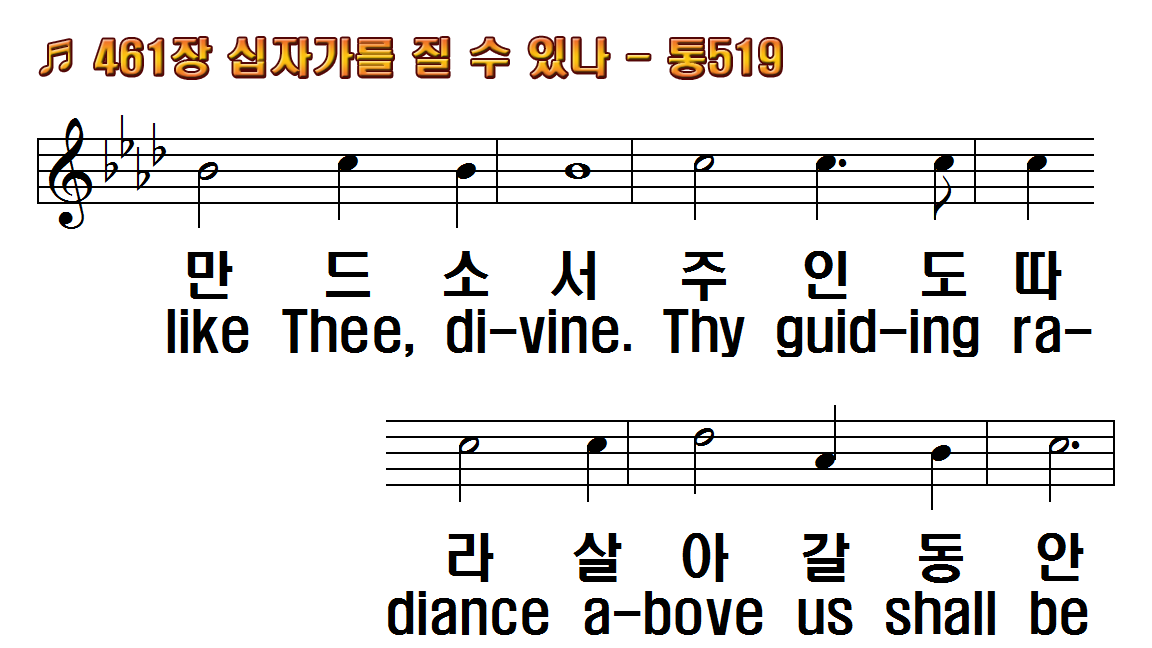 1.십자가를 질 수 있나
2.너는 기억하고 있나
3.걱정근심 어둔 그늘
4.이런 일 다 할 수 있나
후.우리의 심령 주의
1."Are ye able," said
2."Are ye able," to
3."Are ye able," when
4."Are ye able," still the
R."Lord, make us able,"
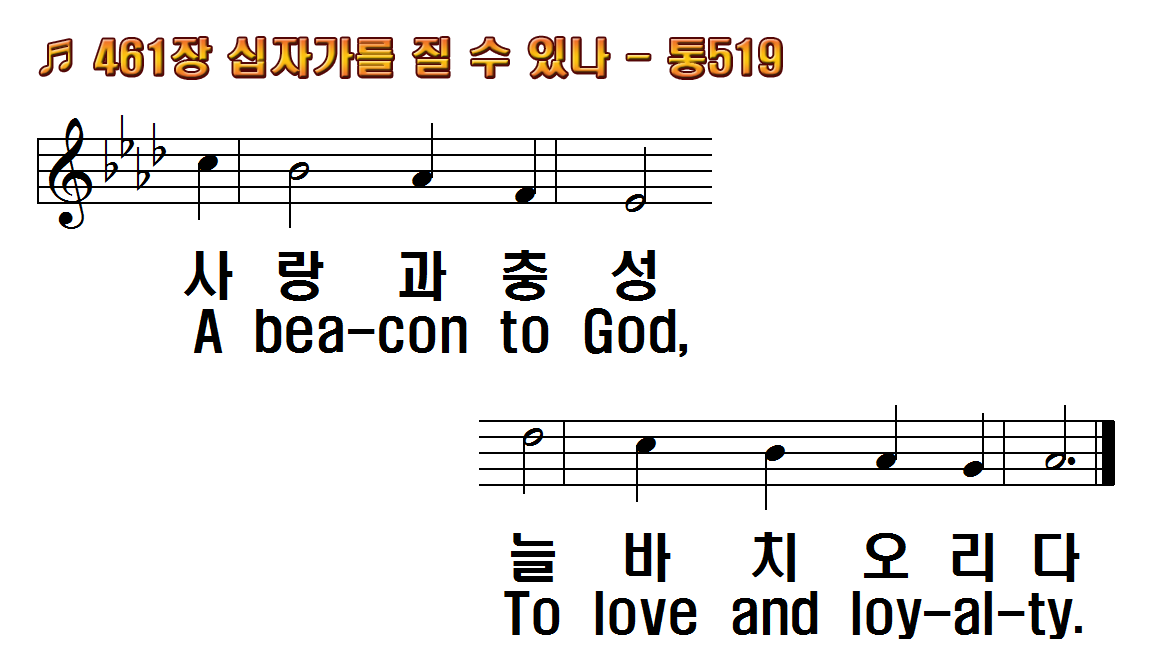 1.십자가를 질 수 있나
2.너는 기억하고 있나
3.걱정근심 어둔 그늘
4.이런 일 다 할 수 있나
후.우리의 심령 주의
1."Are ye able," said
2."Are ye able," to
3."Are ye able," when
4."Are ye able," still the
R."Lord, make us able,"
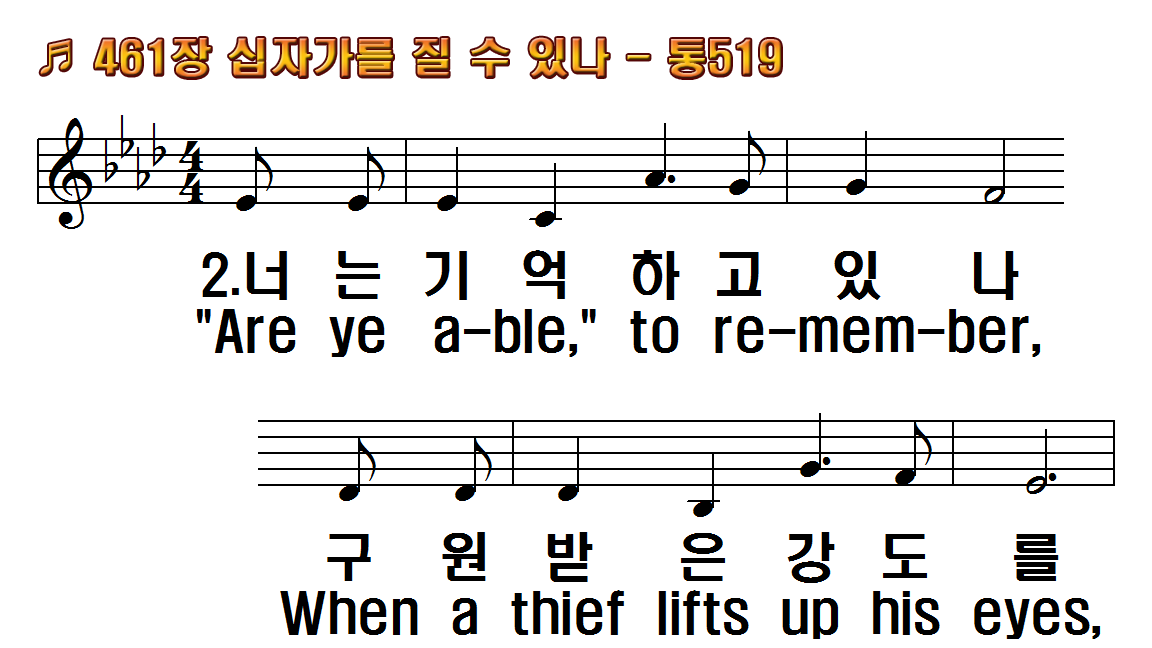 1.십자가를 질 수 있나
2.너는 기억하고 있나
3.걱정근심 어둔 그늘
4.이런 일 다 할 수 있나
후.우리의 심령 주의
1."Are ye able," said
2."Are ye able," to
3."Are ye able," when
4."Are ye able," still the
R."Lord, make us able,"
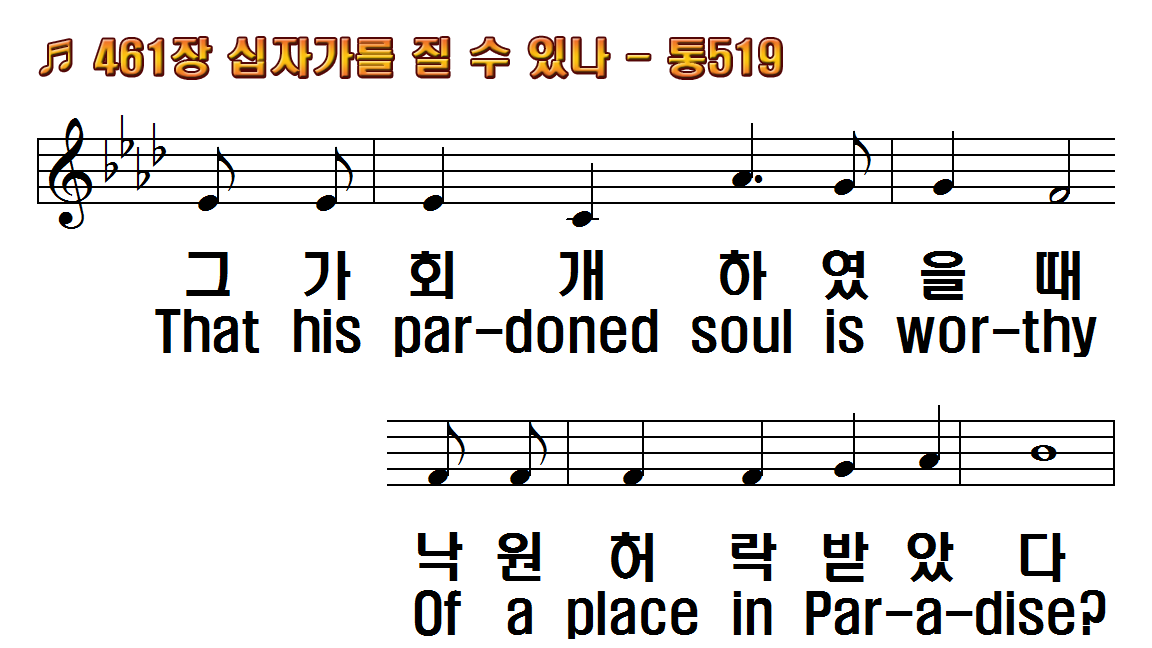 1.십자가를 질 수 있나
2.너는 기억하고 있나
3.걱정근심 어둔 그늘
4.이런 일 다 할 수 있나
후.우리의 심령 주의
1."Are ye able," said
2."Are ye able," to
3."Are ye able," when
4."Are ye able," still the
R."Lord, make us able,"
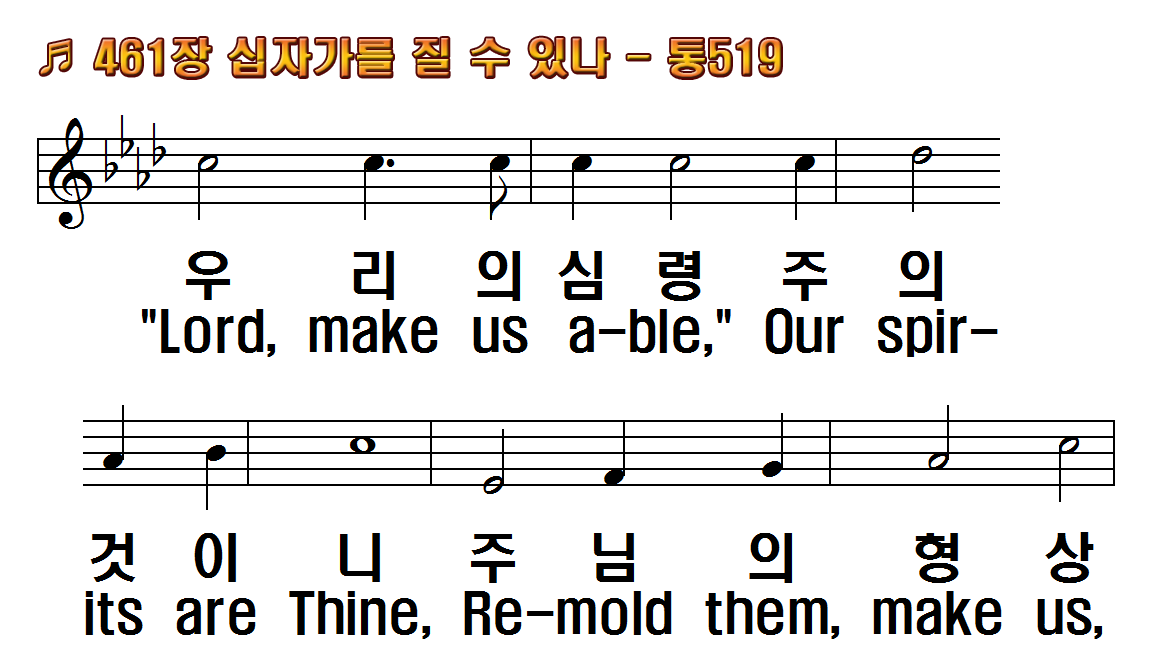 1.십자가를 질 수 있나
2.너는 기억하고 있나
3.걱정근심 어둔 그늘
4.이런 일 다 할 수 있나
후.우리의 심령 주의
1."Are ye able," said
2."Are ye able," to
3."Are ye able," when
4."Are ye able," still the
R."Lord, make us able,"
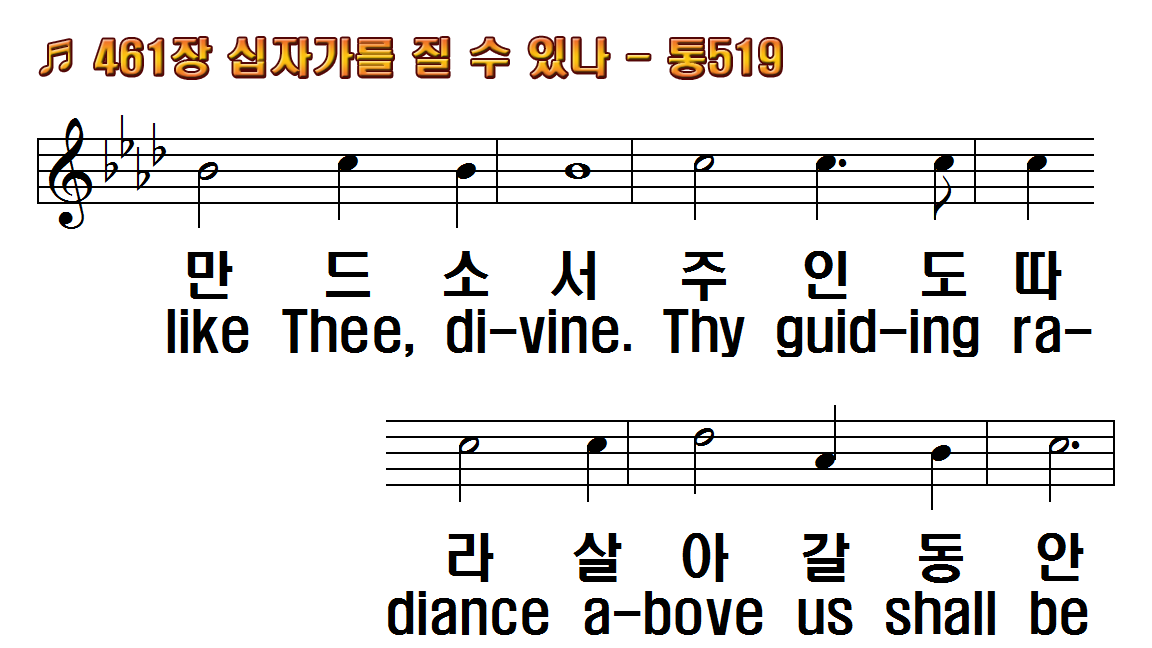 1.십자가를 질 수 있나
2.너는 기억하고 있나
3.걱정근심 어둔 그늘
4.이런 일 다 할 수 있나
후.우리의 심령 주의
1."Are ye able," said
2."Are ye able," to
3."Are ye able," when
4."Are ye able," still the
R."Lord, make us able,"
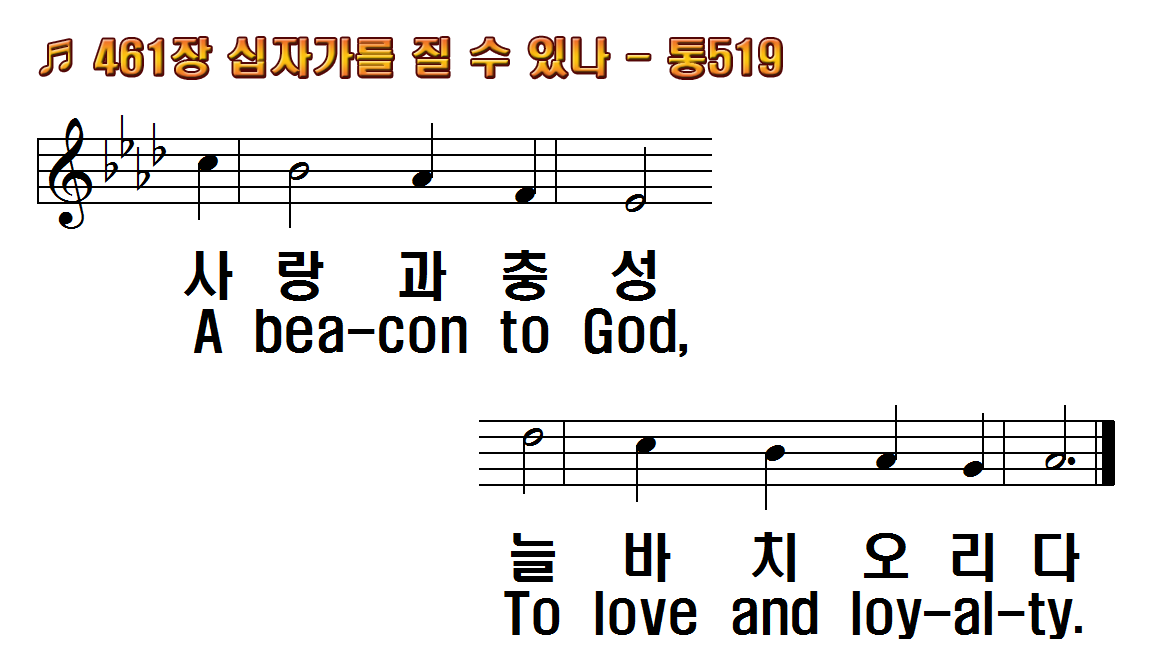 1.십자가를 질 수 있나
2.너는 기억하고 있나
3.걱정근심 어둔 그늘
4.이런 일 다 할 수 있나
후.우리의 심령 주의
1."Are ye able," said
2."Are ye able," to
3."Are ye able," when
4."Are ye able," still the
R."Lord, make us able,"
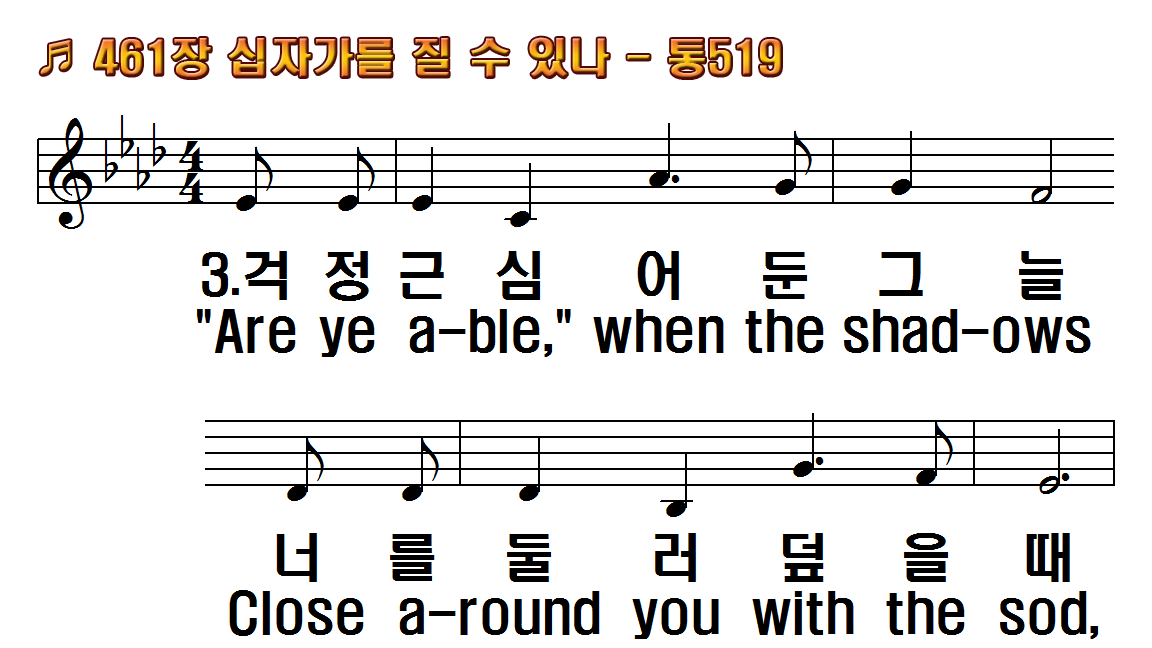 1.십자가를 질 수 있나
2.너는 기억하고 있나
3.걱정근심 어둔 그늘
4.이런 일 다 할 수 있나
후.우리의 심령 주의
1."Are ye able," said
2."Are ye able," to
3."Are ye able," when
4."Are ye able," still the
R."Lord, make us able,"
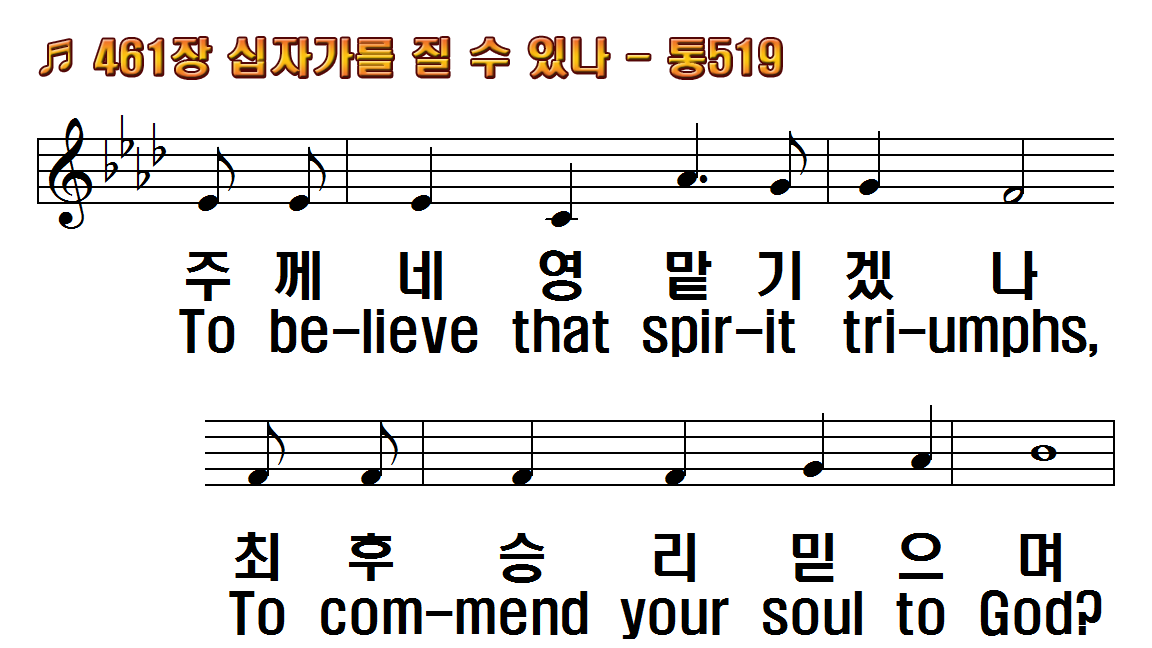 1.십자가를 질 수 있나
2.너는 기억하고 있나
3.걱정근심 어둔 그늘
4.이런 일 다 할 수 있나
후.우리의 심령 주의
1."Are ye able," said
2."Are ye able," to
3."Are ye able," when
4."Are ye able," still the
R."Lord, make us able,"
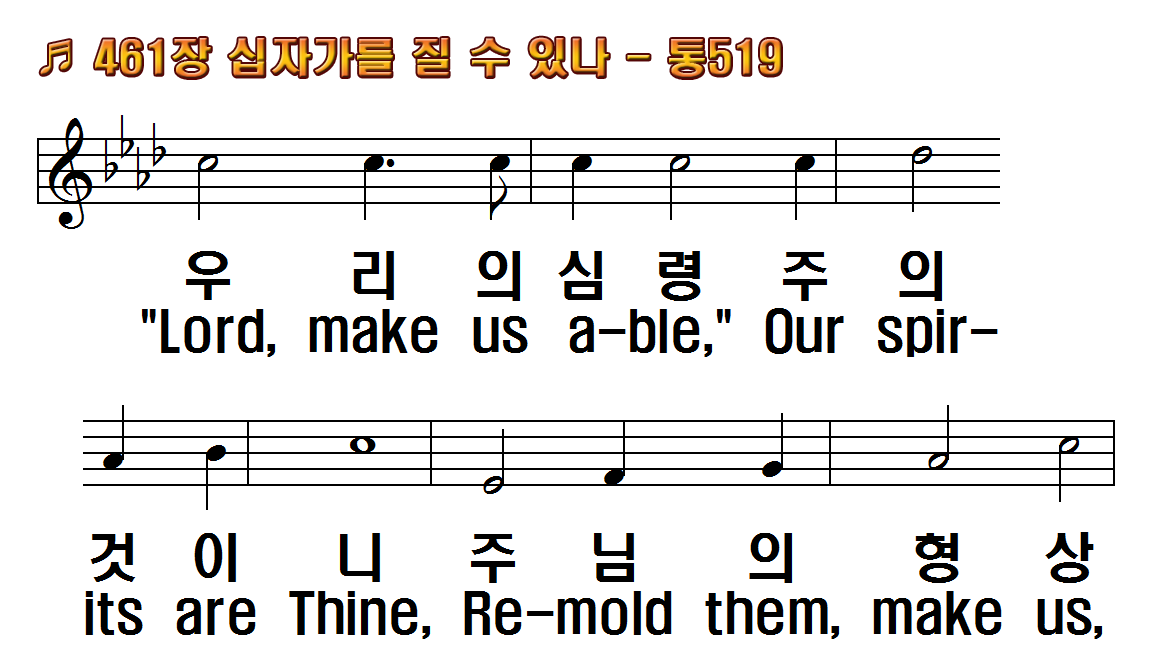 1.십자가를 질 수 있나
2.너는 기억하고 있나
3.걱정근심 어둔 그늘
4.이런 일 다 할 수 있나
후.우리의 심령 주의
1."Are ye able," said
2."Are ye able," to
3."Are ye able," when
4."Are ye able," still the
R."Lord, make us able,"
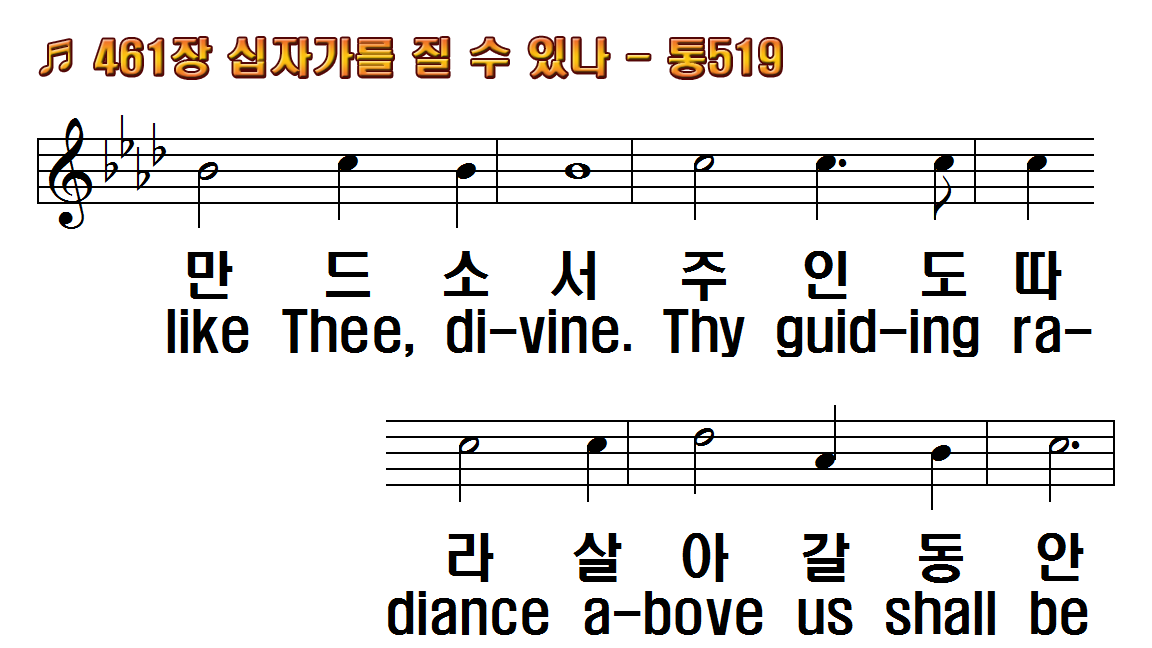 1.십자가를 질 수 있나
2.너는 기억하고 있나
3.걱정근심 어둔 그늘
4.이런 일 다 할 수 있나
후.우리의 심령 주의
1."Are ye able," said
2."Are ye able," to
3."Are ye able," when
4."Are ye able," still the
R."Lord, make us able,"
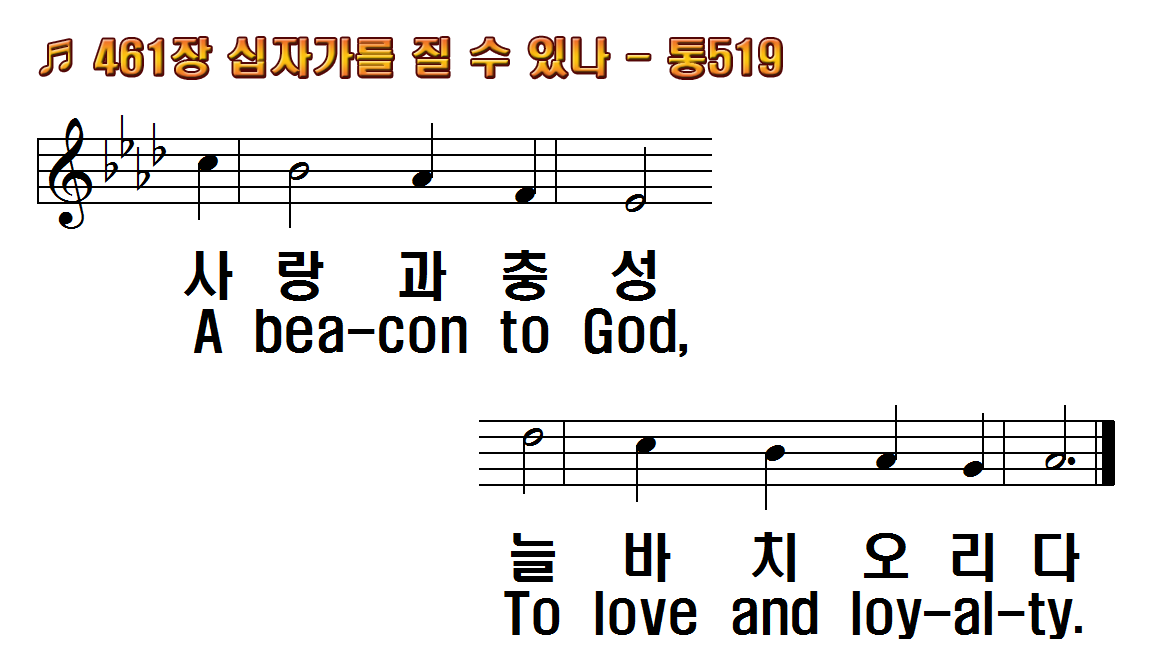 1.십자가를 질 수 있나
2.너는 기억하고 있나
3.걱정근심 어둔 그늘
4.이런 일 다 할 수 있나
후.우리의 심령 주의
1."Are ye able," said
2."Are ye able," to
3."Are ye able," when
4."Are ye able," still the
R."Lord, make us able,"
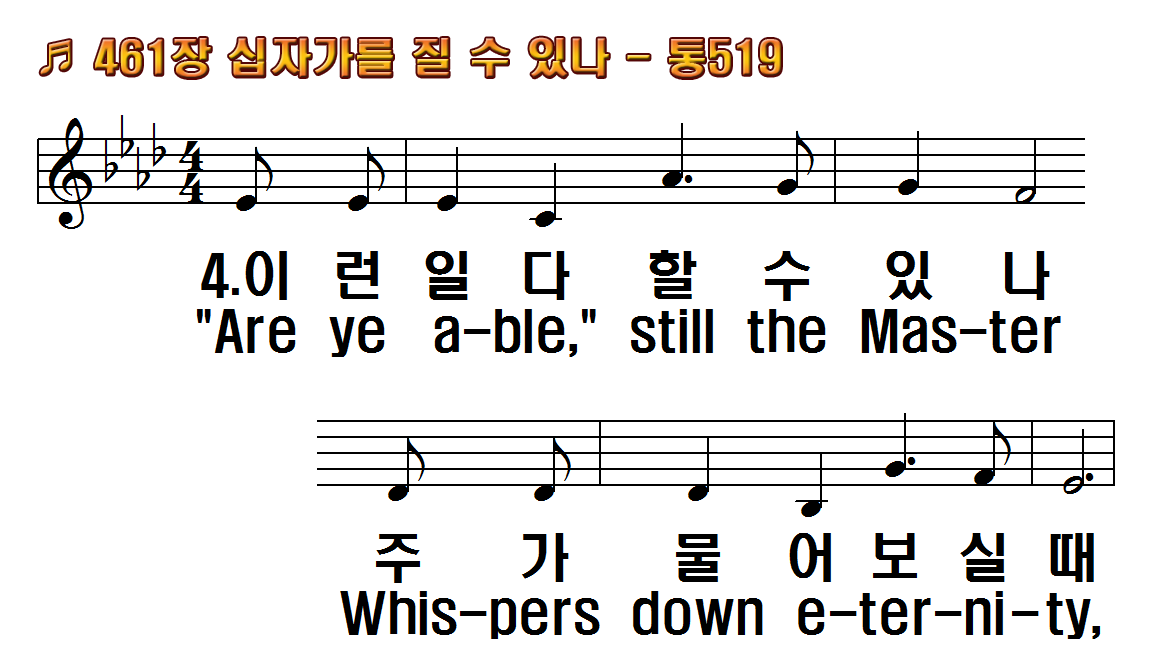 1.십자가를 질 수 있나
2.너는 기억하고 있나
3.걱정근심 어둔 그늘
4.이런 일 다 할 수 있나
후.우리의 심령 주의
1."Are ye able," said
2."Are ye able," to
3."Are ye able," when
4."Are ye able," still the
R."Lord, make us able,"
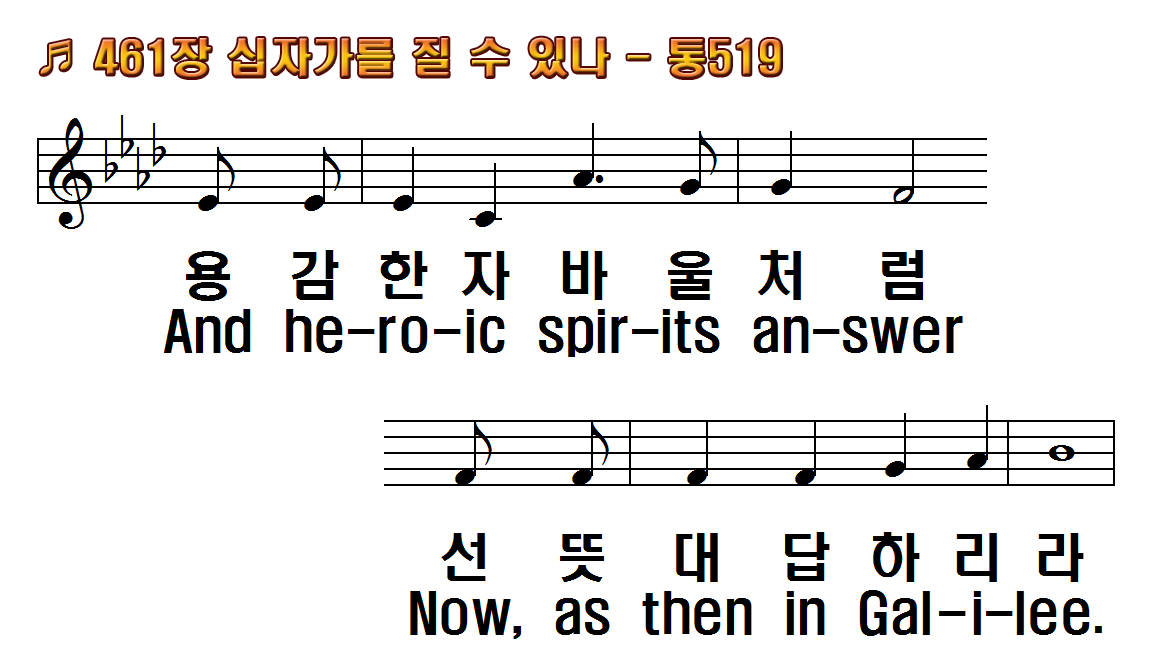 1.십자가를 질 수 있나
2.너는 기억하고 있나
3.걱정근심 어둔 그늘
4.이런 일 다 할 수 있나
후.우리의 심령 주의
1."Are ye able," said
2."Are ye able," to
3."Are ye able," when
4."Are ye able," still the
R."Lord, make us able,"
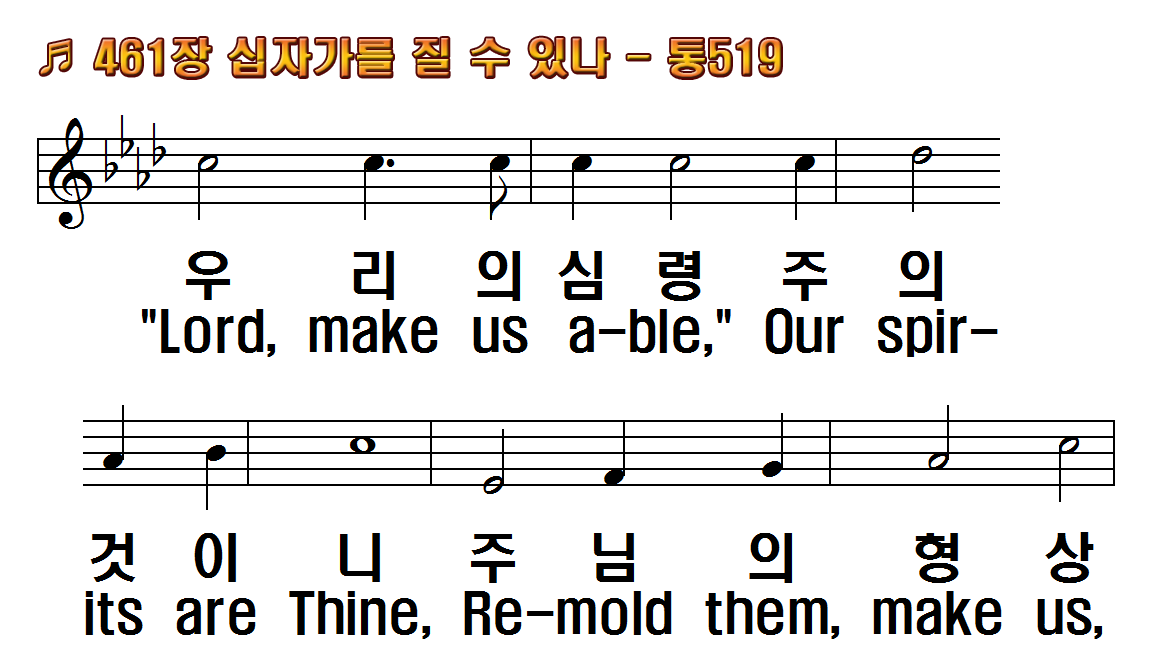 1.십자가를 질 수 있나
2.너는 기억하고 있나
3.걱정근심 어둔 그늘
4.이런 일 다 할 수 있나
후.우리의 심령 주의
1."Are ye able," said
2."Are ye able," to
3."Are ye able," when
4."Are ye able," still the
R."Lord, make us able,"
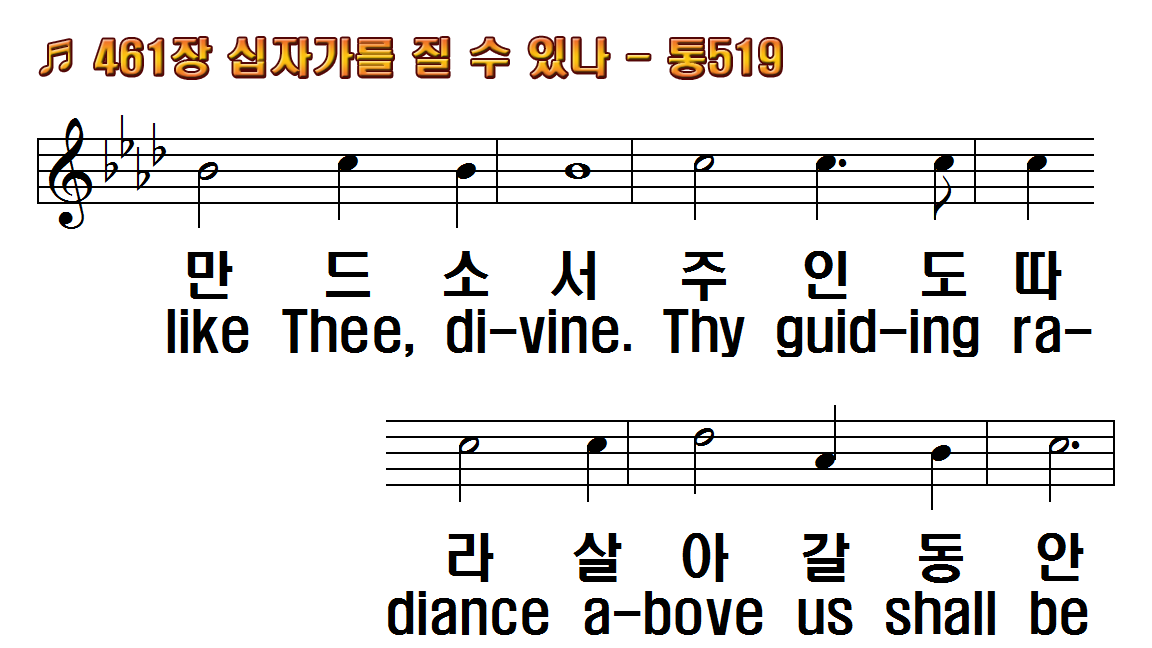 1.십자가를 질 수 있나
2.너는 기억하고 있나
3.걱정근심 어둔 그늘
4.이런 일 다 할 수 있나
후.우리의 심령 주의
1."Are ye able," said
2."Are ye able," to
3."Are ye able," when
4."Are ye able," still the
R."Lord, make us able,"
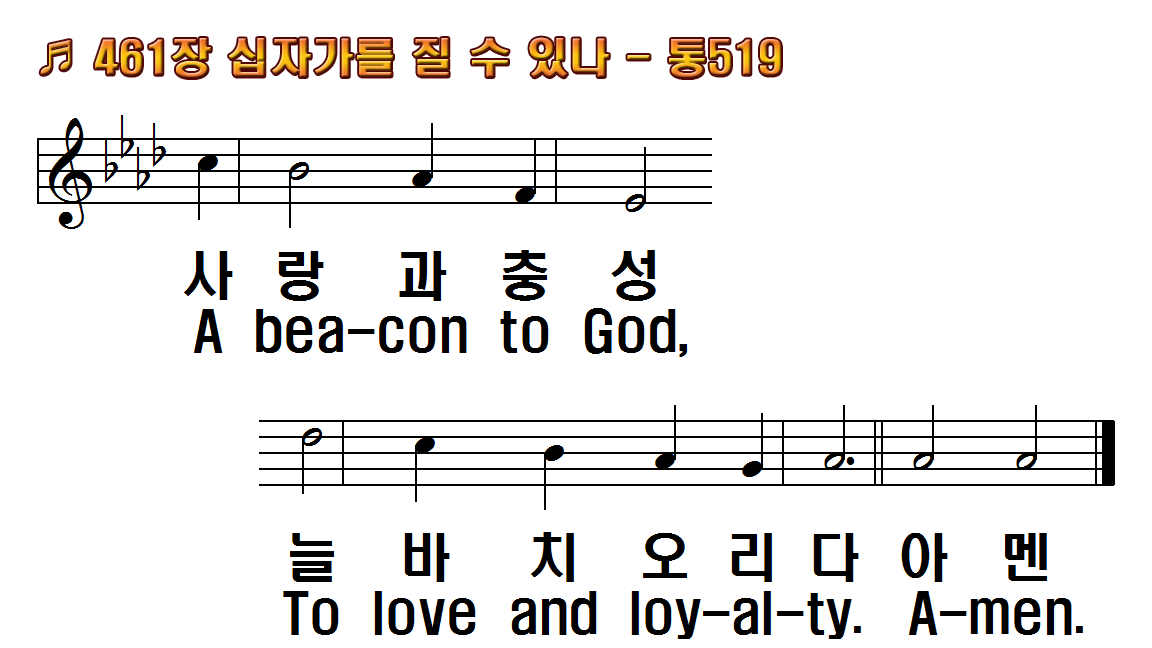 1.십자가를 질 수 있나
2.너는 기억하고 있나
3.걱정근심 어둔 그늘
4.이런 일 다 할 수 있나
후.우리의 심령 주의
1."Are ye able," said
2."Are ye able," to
3."Are ye able," when
4."Are ye able," still the
R."Lord, make us able,"
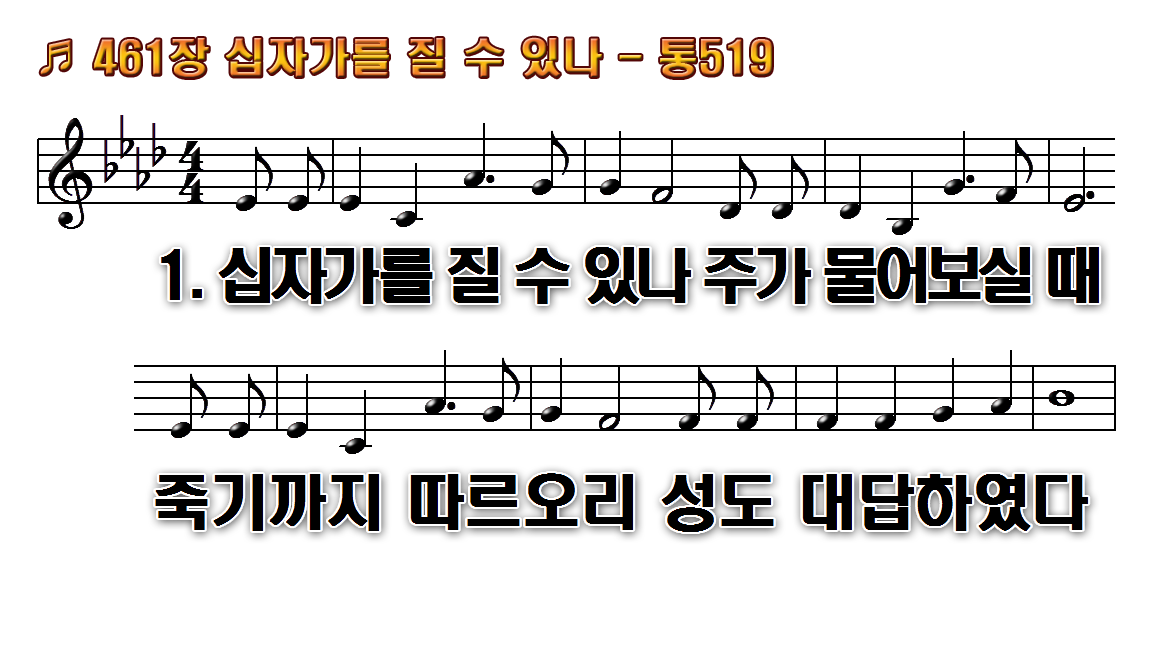 1.십자가를 질 수 있나
2.너는 기억하고 있나
3.걱정 근심 어둔 그늘
4.이런 일 다 할 수 있나
후.우리의 심령 주의
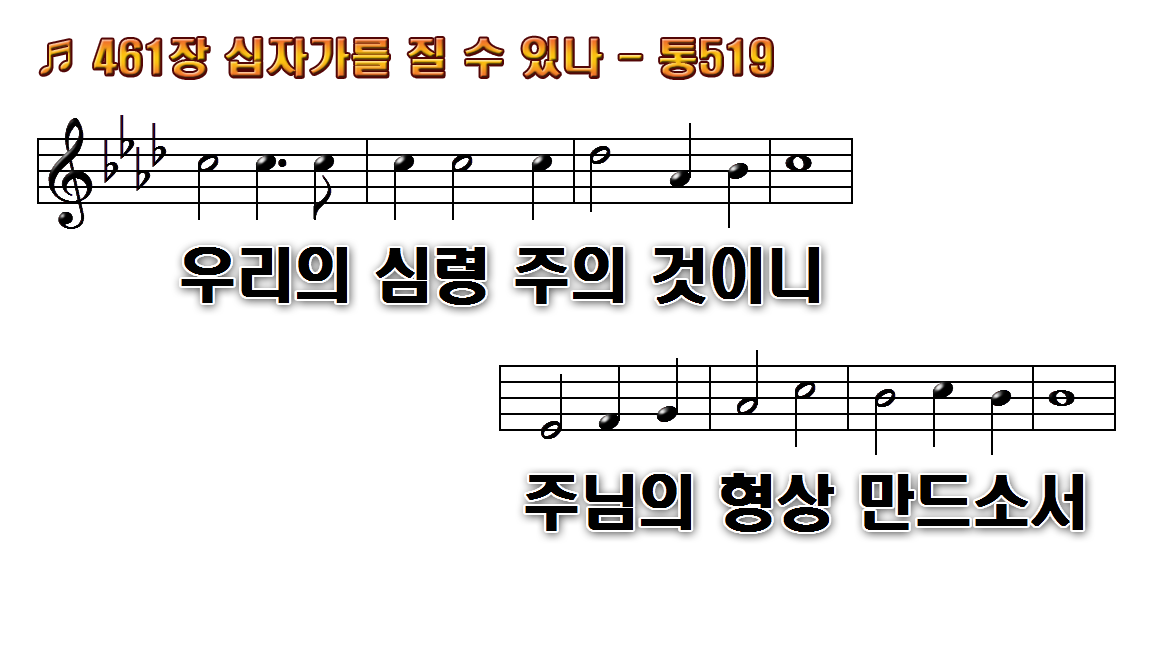 1.십자가를 질 수 있나
2.너는 기억하고 있나
3.걱정 근심 어둔 그늘
4.이런 일 다 할 수 있나
후.우리의 심령 주의
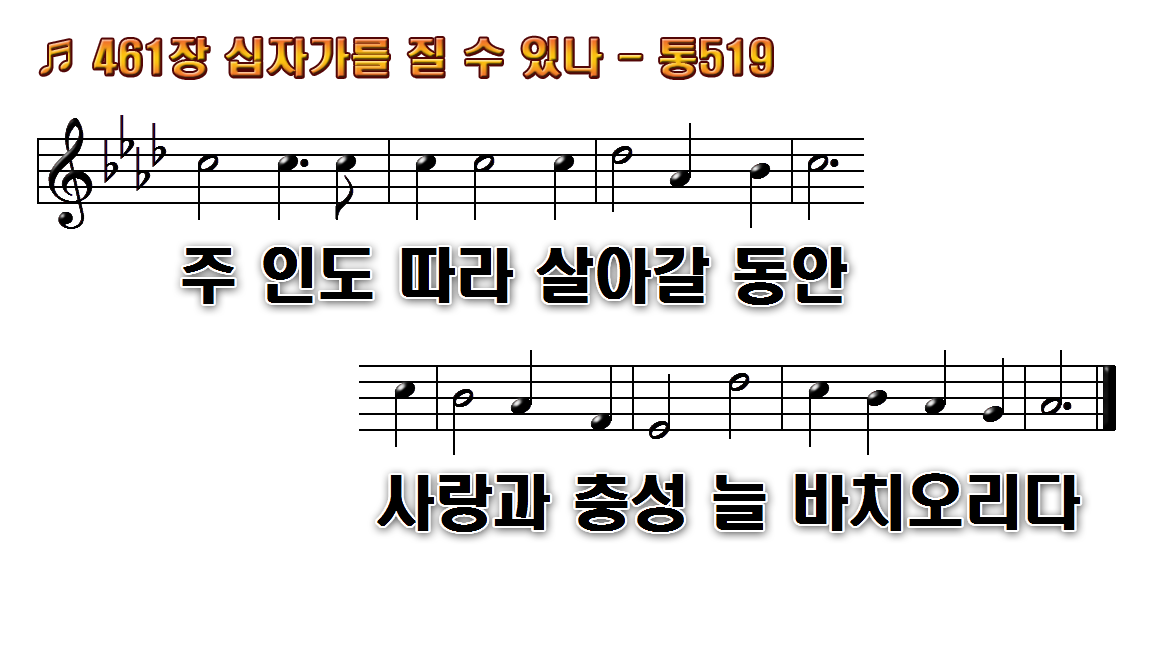 1.십자가를 질 수 있나
2.너는 기억하고 있나
3.걱정 근심 어둔 그늘
4.이런 일 다 할 수 있나
후.우리의 심령 주의
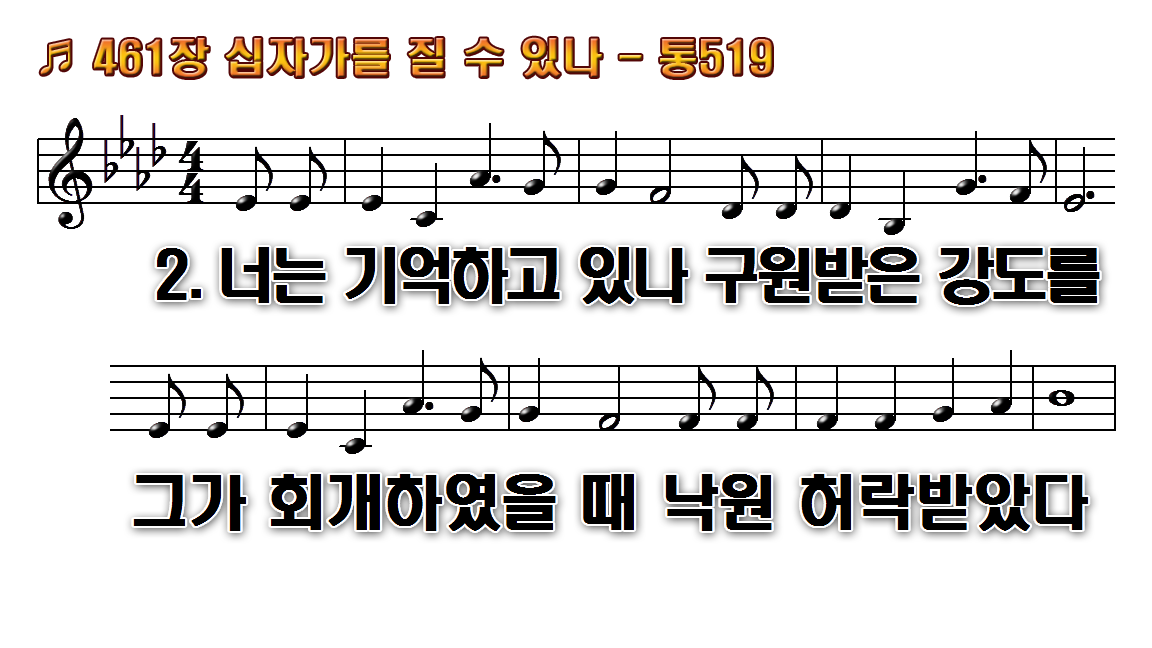 1.십자가를 질 수 있나
2.너는 기억하고 있나
3.걱정 근심 어둔 그늘
4.이런 일 다 할 수 있나
후.우리의 심령 주의
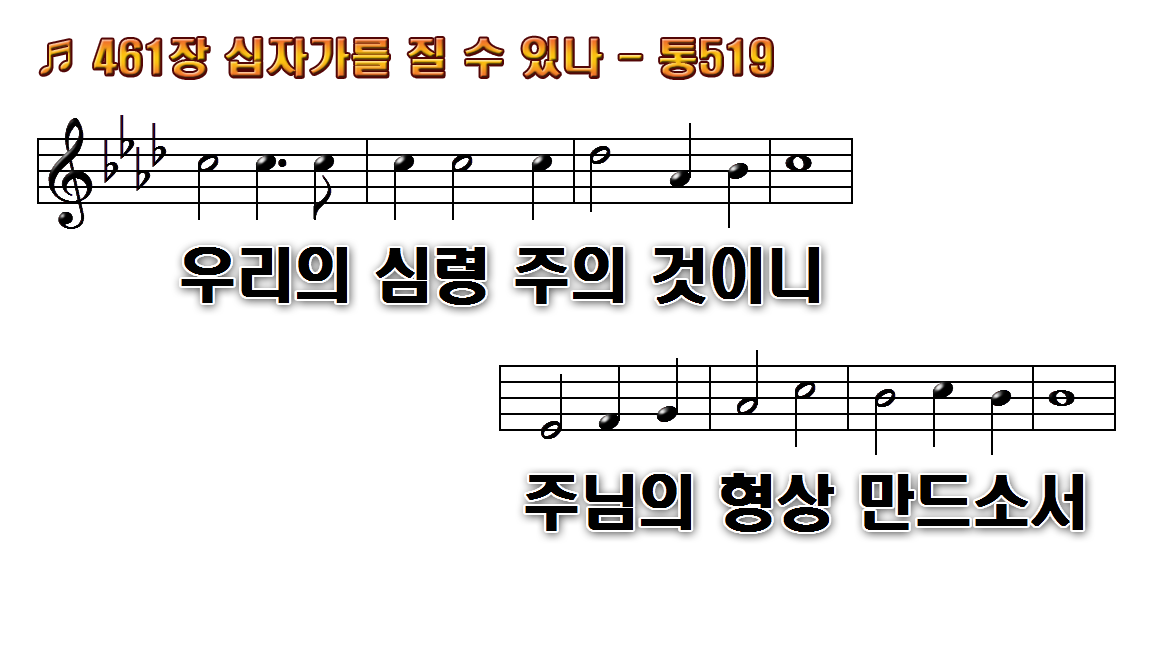 1.십자가를 질 수 있나
2.너는 기억하고 있나
3.걱정 근심 어둔 그늘
4.이런 일 다 할 수 있나
후.우리의 심령 주의
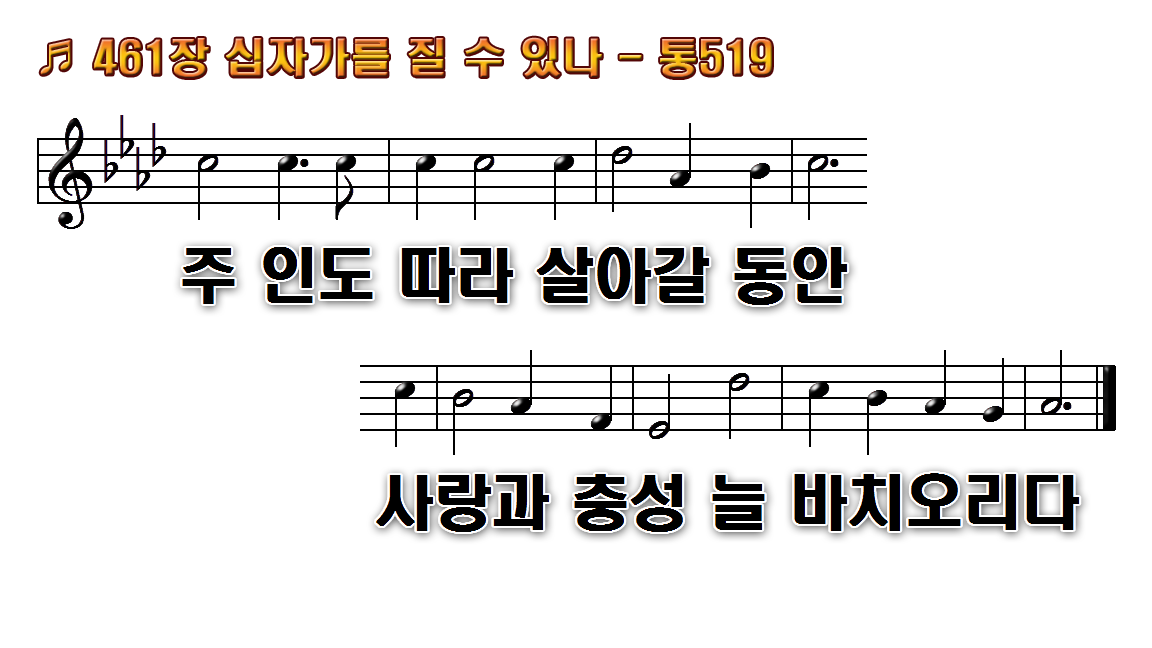 1.십자가를 질 수 있나
2.너는 기억하고 있나
3.걱정 근심 어둔 그늘
4.이런 일 다 할 수 있나
후.우리의 심령 주의
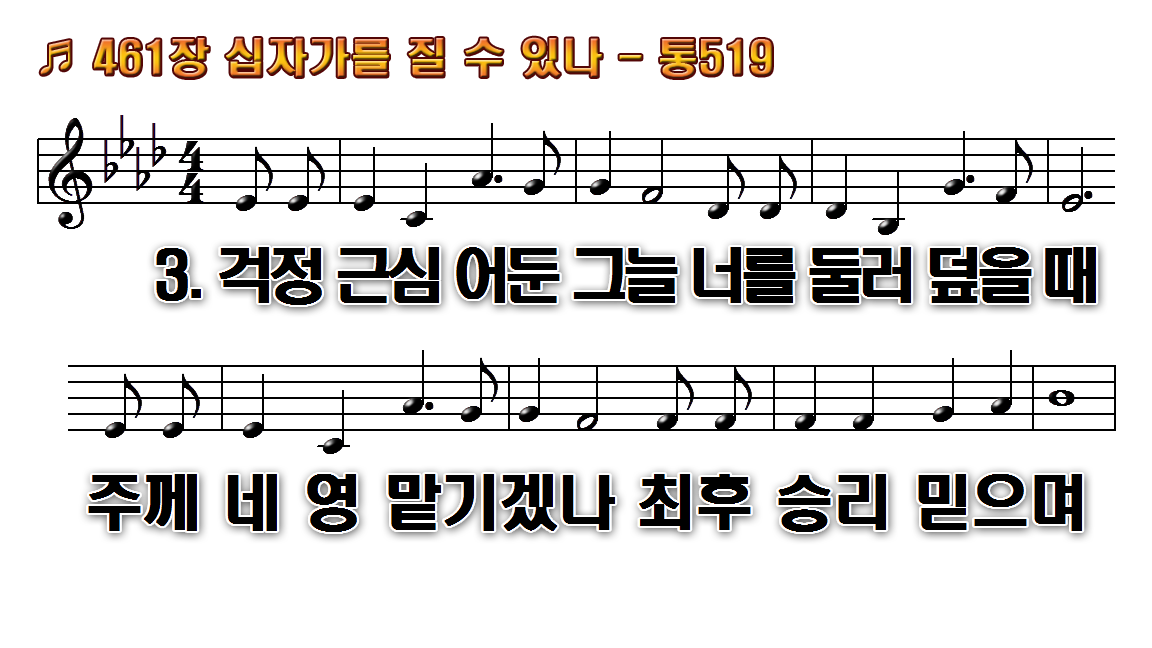 1.십자가를 질 수 있나
2.너는 기억하고 있나
3.걱정 근심 어둔 그늘
4.이런 일 다 할 수 있나
후.우리의 심령 주의
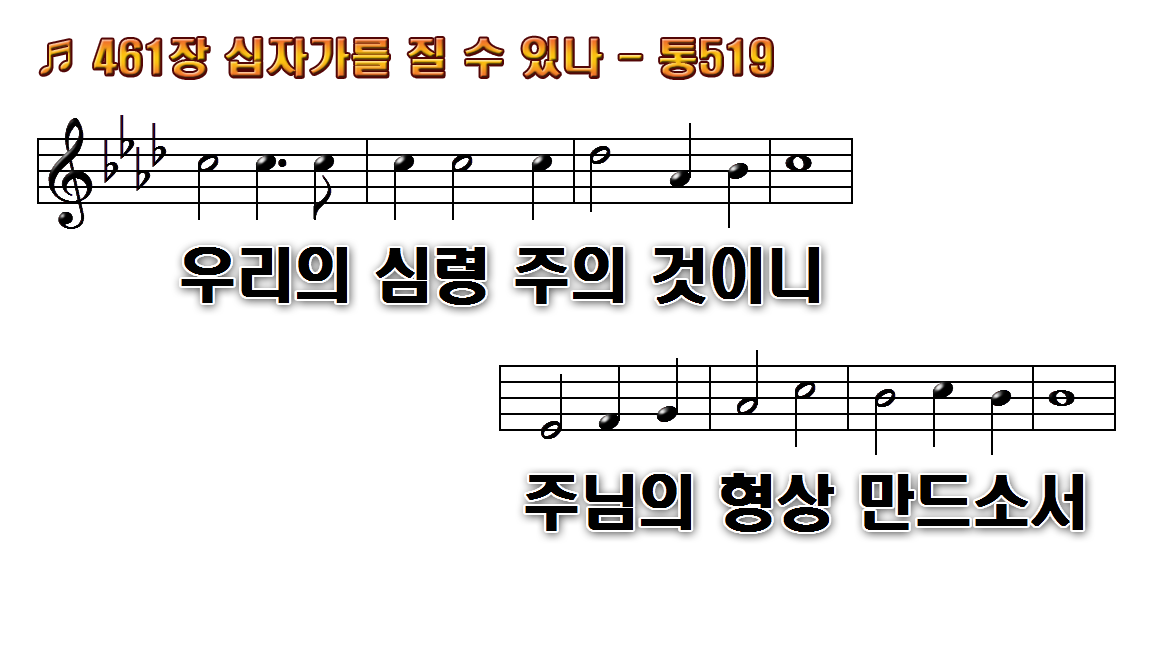 1.십자가를 질 수 있나
2.너는 기억하고 있나
3.걱정 근심 어둔 그늘
4.이런 일 다 할 수 있나
후.우리의 심령 주의
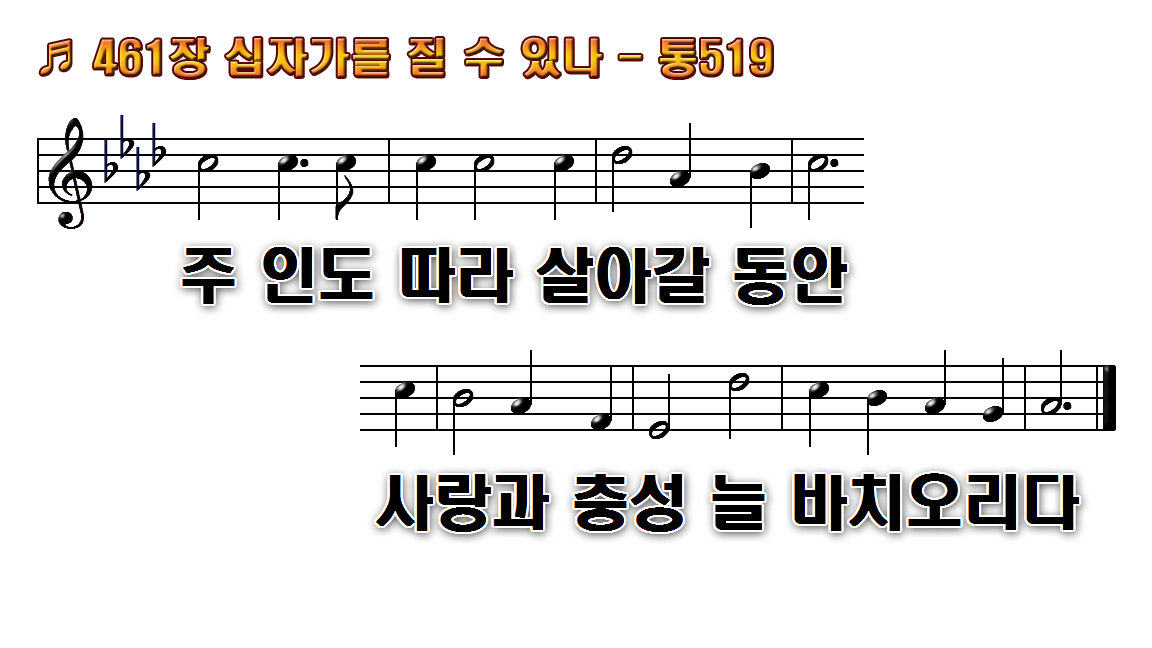 1.십자가를 질 수 있나
2.너는 기억하고 있나
3.걱정 근심 어둔 그늘
4.이런 일 다 할 수 있나
후.우리의 심령 주의
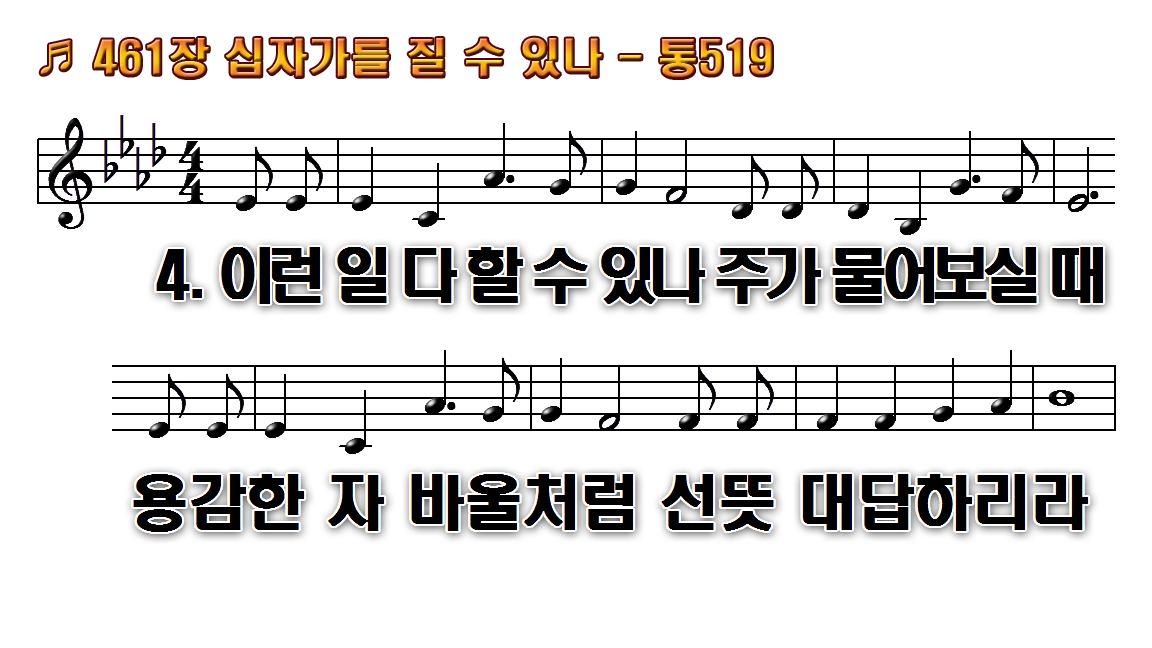 1.십자가를 질 수 있나
2.너는 기억하고 있나
3.걱정 근심 어둔 그늘
4.이런 일 다 할 수 있나
후.우리의 심령 주의
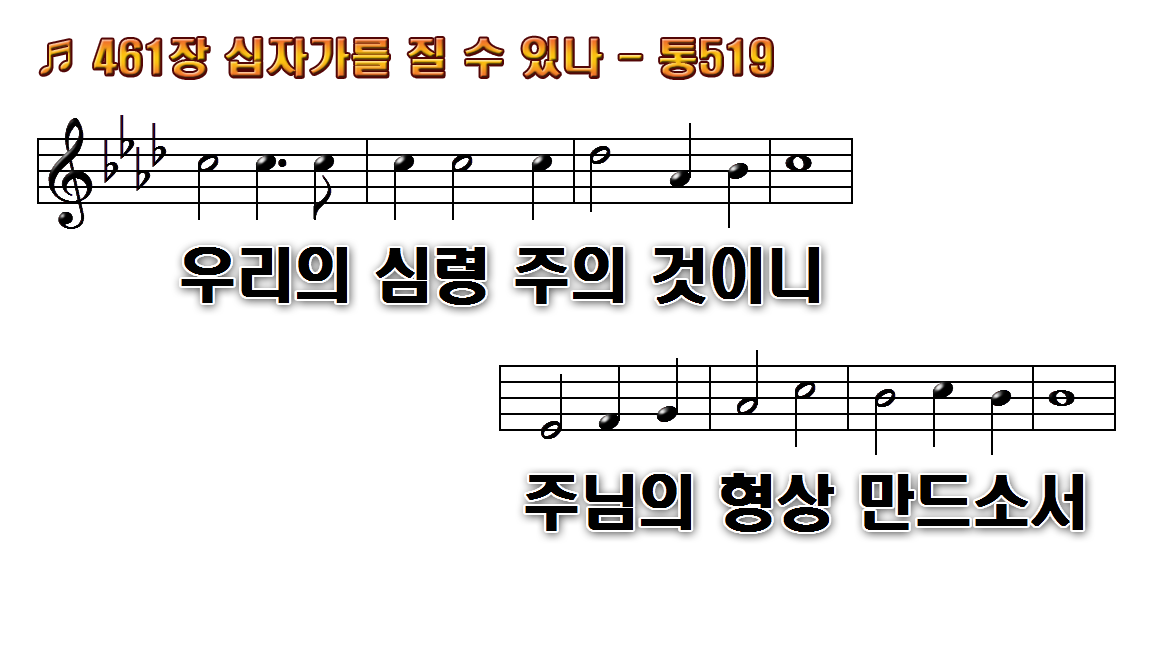 1.십자가를 질 수 있나
2.너는 기억하고 있나
3.걱정 근심 어둔 그늘
4.이런 일 다 할 수 있나
후.우리의 심령 주의
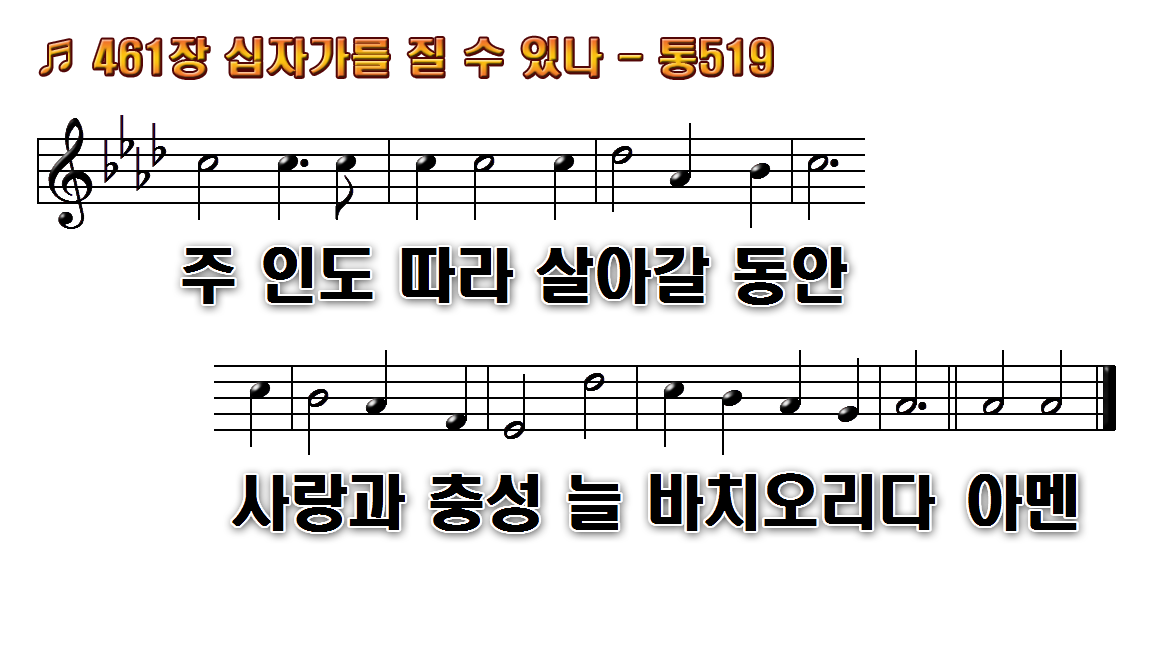 1.십자가를 질 수 있나
2.너는 기억하고 있나
3.걱정 근심 어둔 그늘
4.이런 일 다 할 수 있나
후.우리의 심령 주의